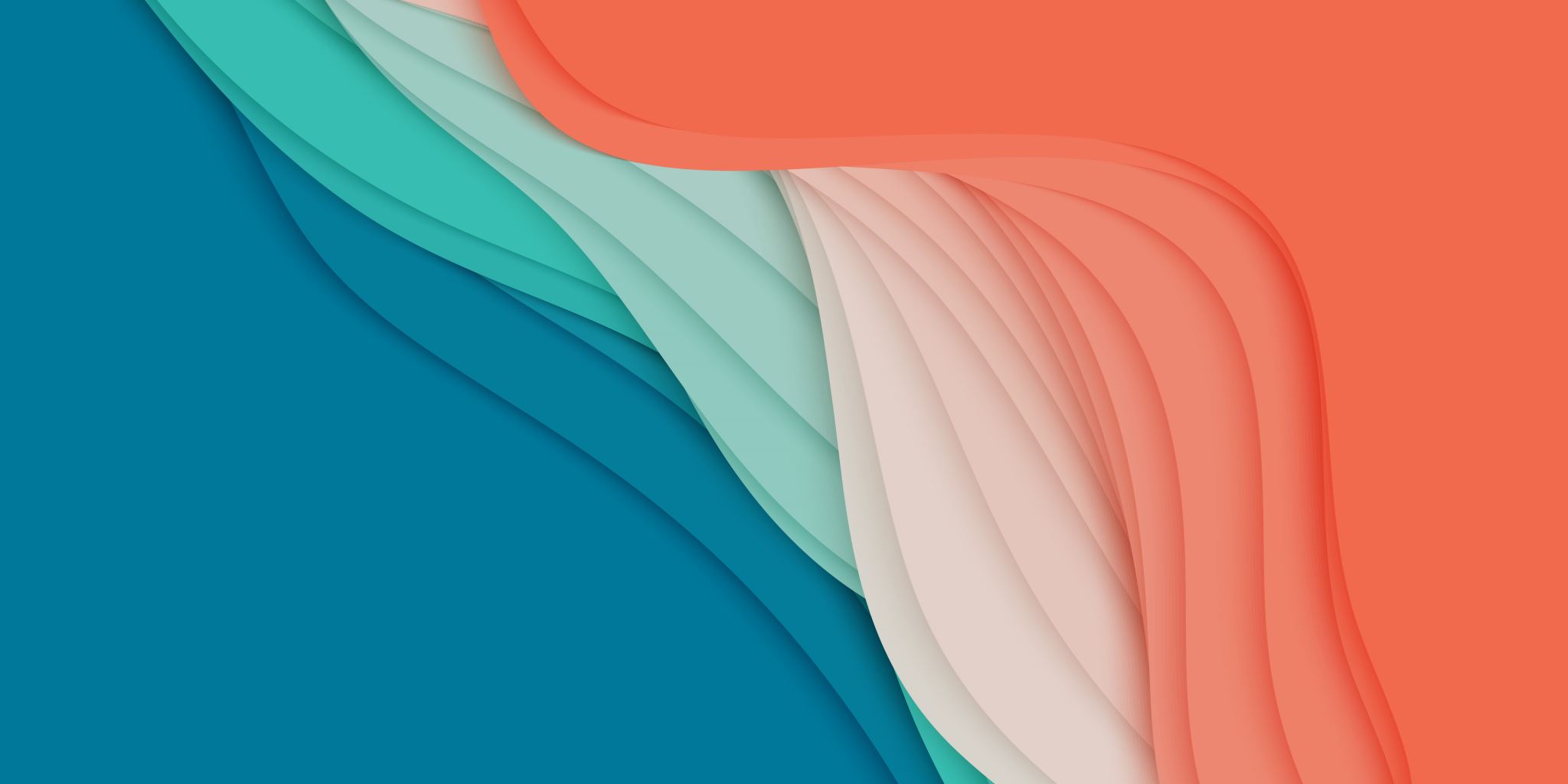 Профессионально-общественная аккредитация НАСДОБР
Сталькина Ульяна Михайловна
БГТУ «ВОЕНМЕХ» им. Д.Ф. Устинова
Эксперт НАСДОБР
Обеспечение процедуры
Принципы
Структура ПОА
Группы критериев
5
Оценка профессиональных навыков
Структура оценочных материалов
Вопросы
Спасибо за внимание!